Revision Cards Year 11
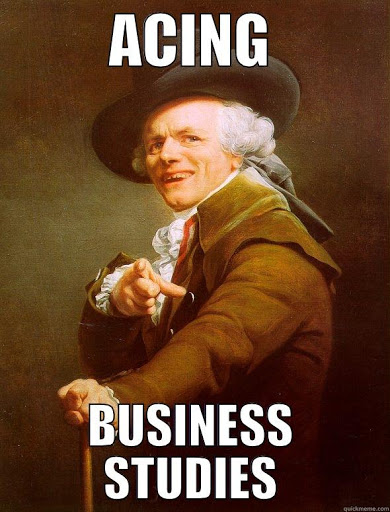 Business In The Real World
1. Why start a business?
What is an entrepreneur?
List the reasons for why people start up their own businesses?
What is a social enterprise?
2. Finding a gap in the market
What is a niche?
How can a business find a niche?
What is market mapping?
3. Franchise
What is a franchise?
Why might someone consider taking on a franchise?
What are the advantages?
What are the disadvantages
4. Business objectives
What is a business aim?
What is a business objective?
Give 5 examples of business aims?
What is profit?
What is market share?
What is customer satisfaction?
What are business ethics?
Why must a business set clear objectives?
5. Stakeholders
What is a stakeholder?
What stakeholder would interested in a business?
6. Business Plans
What is a business plan?
Why would a business need a business plan?
What would be typically on a business plan?
7. Business risk
What are the general business risks?
What are the functional risks
What is uncertainty? 
How can a business plan for uncertainty?
8. Sole trader
What is a sole trader?
What are the advantages of a sole trader
What are the disadvantages of a sole trader?
What is unlimited liability?
9. Partnership
What is a partnership?
What are the advantages of a partnership
What are the disadvantages of a partnership?
10. Limited liability
What is limited liability?
What is incorporation?
11. Locating a business?
What factors affect location?
What is a market?
What are logistics?
Influences on Business
27 Staff legalisation
What are the legalisation acts to protect employees?
35. Ecommerce and global markets
What is ecommerce
What are the possible advantages and disadvantages?
1. Expanding a business
What objectives would a growing business set?
What is market share?
What is economies of scale?
What are the reasons for not expanding?
2. Methods of expansion
What is organic growth?
How can organic growth be achieved?
Advantages of opening more branches?
Disadvantages of opening branches?